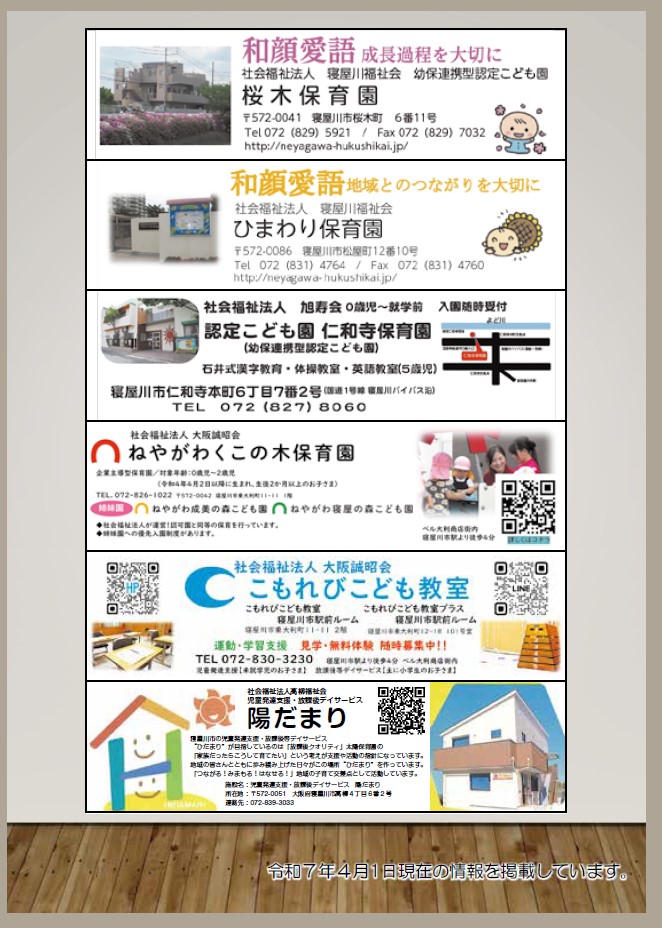 広告掲載
令和７年４月１日現在の情報を掲載しています。